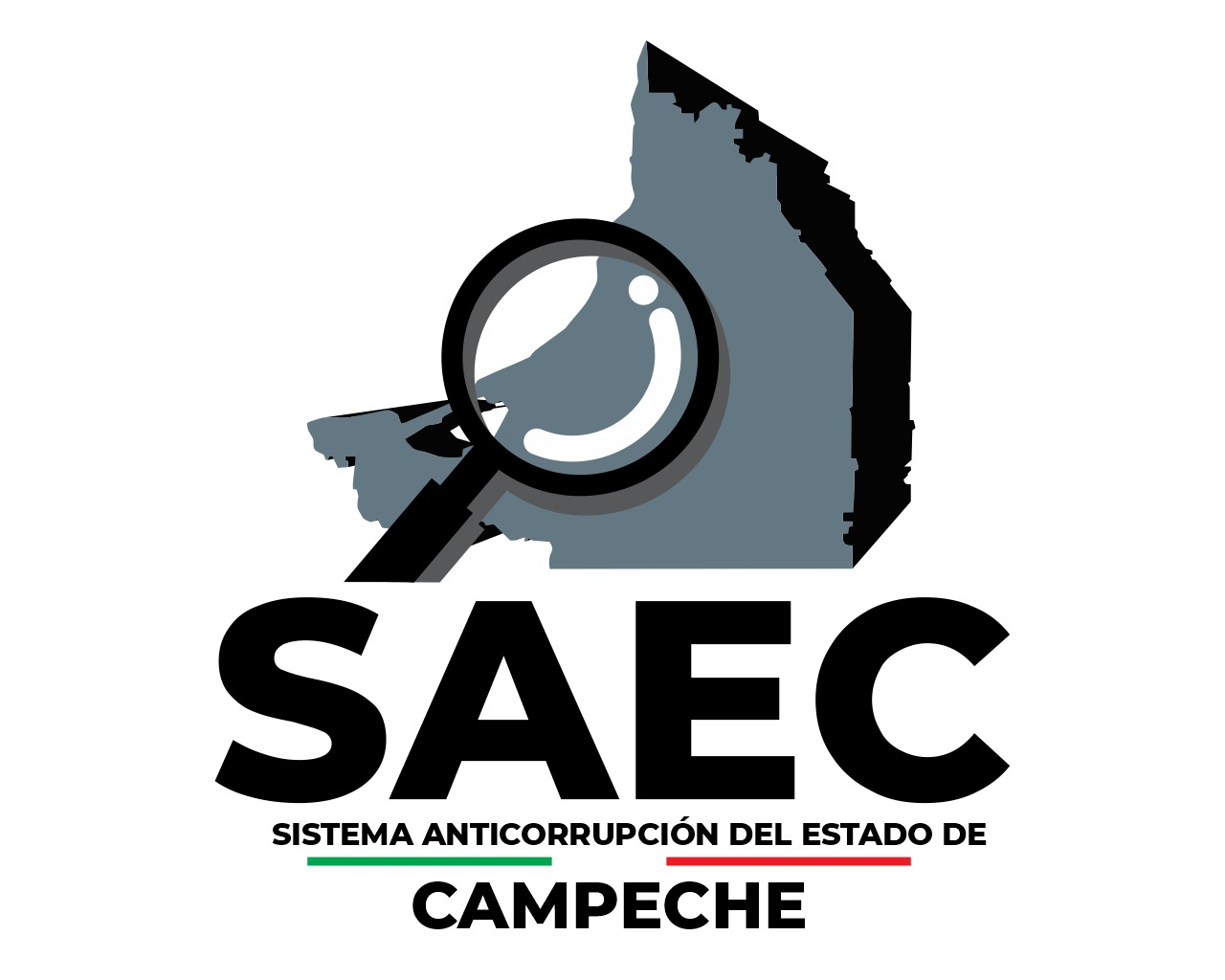 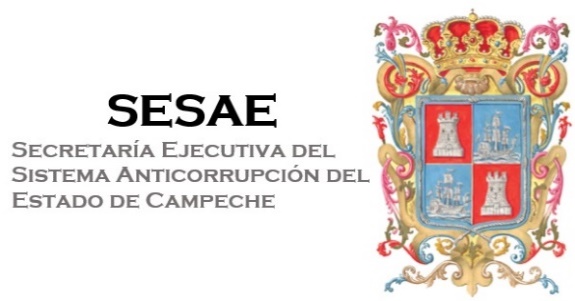 SEGUNDA SESIÓN EXTRAORDINARIA DEL ÓRGANO DE GOBIERNO DE LA SESAE
2 de diciembre de 2022
ORDEN DEL DIA
Lista de asistencia y declaratoria de quorum.

2.Presentación y en su caso aprobación del nuevo contrato del Mtro. Pastor Cruz Ortiz, como Presidente del Comité de Participación Ciudadana, con expensa.

3. Clausura de la Sesión.
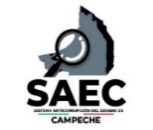 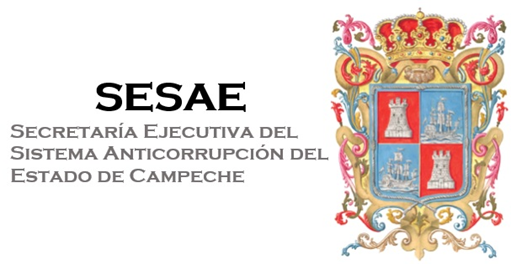 Presentación del Nuevo Contrato del Mtro. Pastor Cruz Ortiz
Ley del Sistema Anticorrupción del Estado de Campeche

“…ARTÍCULO 17.- Los integrantes del Comité de Participación Ciudadana no tendrán relación laboral alguna por virtud de su encargo con la Secretaría Ejecutiva. El vínculo legal con la misma, así como su contraprestación, serán establecidos a través de contratos de prestación de servicios por honorarios, en los términos que determine el órgano de gobierno, por lo que no gozarán de prestaciones, garantizando así la objetividad en sus aportaciones a la Secretaría Ejecutiva…”
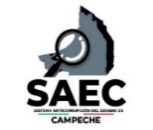 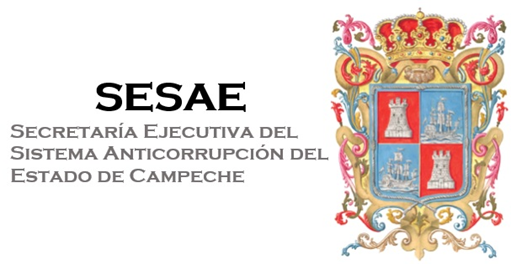 Presentación del Nuevo Contrato del Mtro. Pastor Cruz Ortiz
Código Civil del Estado de Campeche

“… Art. 2510.- En la prestación de servicios profesionales pueden incluirse las expensas que hayan de hacerse en el negocio en que aquéllos se presten…”